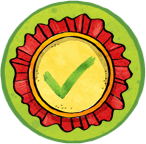 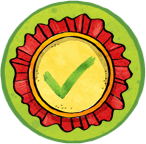 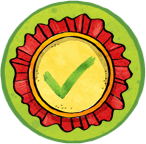 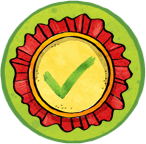 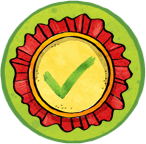 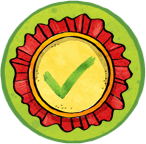 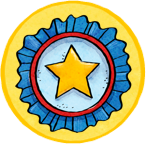 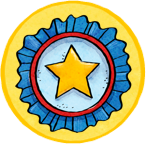 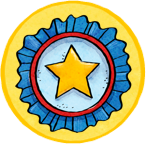 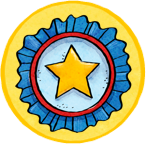 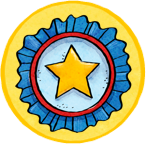 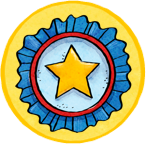 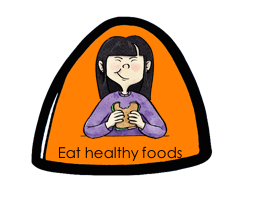 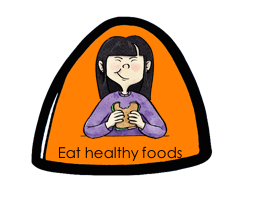 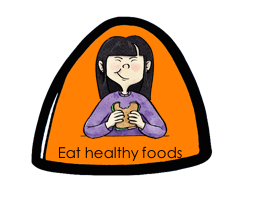 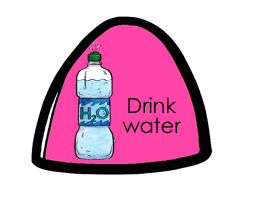 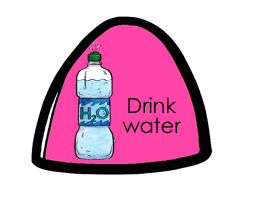 Date:
Reflection:
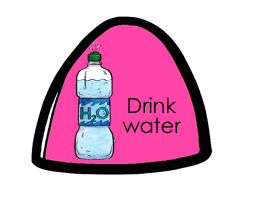 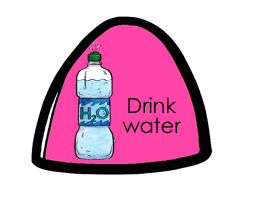 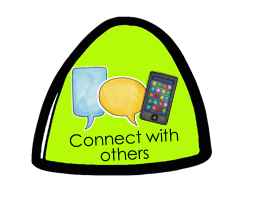 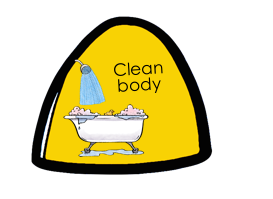 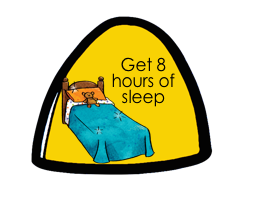 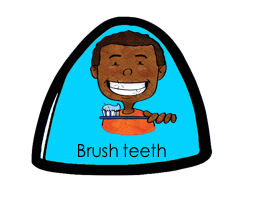 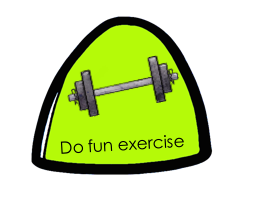 If you prefer to download and print these check-ins, click here.